EVERLAST GYMS
GREATNESS IS WITHIN
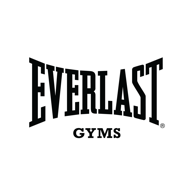 THE FRASERS GROUP
EVERLAST GYMS SIT UNDER THE FRASERS GROUP 

FG IS RETAIL BRANCH OWNED BY MIKE ASHLEY AND NEW CEO MICHAEL MURRAY. THE FG CURRENTLY HAVE 40 STORES WORLDWIDE AND A NET WORTH OF $4.5 BILLION

MAIN OUTLETS INCLUDE; 
SPORTS DIRECT
HOUSE OF FRASER
FLANNELS
MISSGUIDED
EVANS CYCLES
GAME
EVERLAST GYMS
USC
JACK WILLS
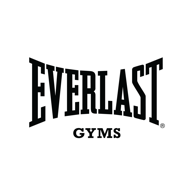 [Speaker Notes: Also running our site specic ads with regards to NJF.]
WHO ARE EVERLAST GYMS?
EVERLAST STARTED OUT AS A SWIMWEAR MANUFACTURER IN THE BRONX IN 1910, WHICH THEN TRANSFORMED INTO A SMALL RETAIL STORE THAT CARRIED A FULL LINE OF SPORTS EQUIPMENT IN 1917. 

RENOWNED AS AN AMERICAN BRAND OF SPORTS EQUIPMENT, FOCUSING ON BOXING AND MIXED MARTIAL ARTS THE BUSINESS WAS ACQUIRED BY THE FRASERS GROUP IN 2007. 

WE NOW HAVE 58 CLUBS ACROSS THE UK (A MIX OF WET AND DRY FACILITIES)

OUR REGION;

HALIFAX
LEEDS BIRSTALL 
SELBY
KEIGHLEY
OLDHAM
PRESTON
HULL
SOUTHPORT & SOP
BARNSLEY
BLACKBURN
DENTON
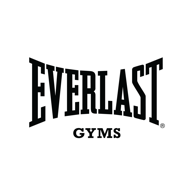 [Speaker Notes: Also running our site specic ads with regards to NJF.]
OUR BRAND ELEVATION
THE BUSINESS IS KEEN TO INVEST TO BRING IT INLINE WITH THE COMPANY’S LONG TERM STRATEGY.

ELEVATIONS HAVE ALREADY LANDED IN; 

DENTON
PRESTON
SHIREBROOK
NOTTINGHAM
HULL 
HALIFAX

ELEVATIONS ARE COVERED AS 1.0, 2.0 AND 3.0 UPGRADES WHICH INCLUDES; 

THE LAUNCH OF BOUTIQUE STYLE STUDIOS WITH IN-HOUSE CLASSES SUCH AS; HAYMAKER, CRANKED AND BACK BONE
FUNCTIONAL TRAINING ZONES AND LIFTING PLATFORMS
A FANTASTIC GYM FLOOR LAYOUT AND NAUTILUS EQUIPMENT 
FOOD AND BEVERAGE PRODUCTS, INCLUDING A SMOOTHIE BAR 
UPGRADES TO POOLS LAYOUT, INCLUDING STEAM ROOM, SUN LOUNGES AND CRYOTHERAPY
A NEW APP THAT PLACES THE MEMBER IN CONTROL OF THEIR ACCOUNTS, REFERRALS, GROUP EXERCISE BOOKINGS AND DAY PASSES)
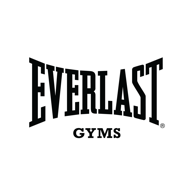 [Speaker Notes: Also running our site specic ads with regards to NJF.]
PT RENT MODEL
HOW OUR PT MODEL WORKS; 

1ST MONTH: FREE
2ND MONTH: £100
3RD MONTH: £200
4TH MONTH: £495 (FULL PRICE)

WE PROVIDE IN-HOUSE BUSINESS SUPPORT THROUGH; 

ONSITE FITNESS MANAGER 
REGULAR 1:1 COACHING
WEEKLY LEAD GENERATION MEETING
NEW MEMBER CALLS
IN-HOUSE RAF DESK (MEET & GREET PT)
TAILORED BUSINESS PLAN
IN-CLUB MARKETING AND BRANDING
DELIVERY OF GROUP EXERCISE CLASSES









Q: AS A FREELANCE PT WHAT WOULD BE YOUR HOURLY RATE?
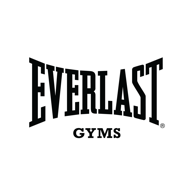 [Speaker Notes: Also running our site specic ads with regards to NJF.]
PT COACHING MODEL
THE AIM OF THE COACHING MODEL: 

TO SUPPORT PT RETENTION BY SETTING YOU UP FOR SUCCESS 
THE MEMBER EXPERIENCE THROUGH HAVING GYM FLOOR PRESENCE 
THE DELIVERY OF GEX BRANDED CLASSES 
BRAND STANDARDS AND CLEANLINESS


HOW DOES IT WORK FOR ME?

OPEN TO LEVEL 2 AND LEVEL 3 QUALIFICATIONS
16 HOURS PER WEEK PAID AT £10 PER HOUR (CLASSED AS PAID LEAD GEN)
NO RENT TO PAY
HOURS CAN DROP AS YOU BUILD YOUR CLIENT BASE 
CARRYOUT REGULAR GYM INDUCTIONS AND IN-HOUSE CLASSES
SUPPORTS YOUR BRAND AWARENESS AND START GAINING CLIENTS WITHOUT THE ADDITIONAL PRESSURE 
GOAL IS TO MOVE ONTO RENT AFTER 3 MONTHS
RETENTION PLATFORM
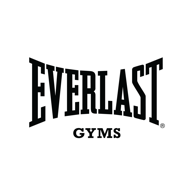 [Speaker Notes: Also running our site specic ads with regards to NJF.]
GROUP EXERCISE CLASSES
RUNNING AT 50+ CLASSES WEEKLY ON OUR TIMETABLE 

WITH BETWEEN 12-30 MEMBERS PARTICIPATING, ITS A CHANCE TO GET YOUR NAME OUT TO MEMBERS, BUILD RAPPORT, AND POTENTIALLY GAIN CLIENTS IF THEY LIKE YOUR STYLE.

CLASSES FOR EVERY GOAL, STRENGTH, CONDITIONING, LIFTING, BODYWEIGHT, CORE, STRETCHING. 

CLASSES CAN PAY £20-24 PER 45 MINUTES, ADDITIONAL PAY AGAINST ANY PERSONAL TRAINING YOU DO.
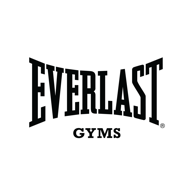 [Speaker Notes: Also running our site specic ads with regards to NJF.]
OUR RECRUITMENT JOURNEY
CREATE AND UPDATE YOUR CV!

APPLY TO OUR PERSONAL TRAINER ADVERT THROUGH INDEED, SMART RECRUITER OR THE FRASERS GROUP.

FIRST STAGE INTERVIEW WITH FEM, INFORMAL, BUT MAY INCLUDE A BIT OF PRACTICAL WORK AND DEMONSTRATIONS

SECOND STAGE INTERVIEW WITH GM AND FEM. THIS INCLUDES A BUSINESS PRESENTATION

OFFER FOR ANY SUCCESSFUL APPLICANTS 

START TIME 2 WEEKS (SUBJECT TO HOW QUICKLY WE CAN PROCESS YOUR CERTIFICATES AND INSURANCE ETC)
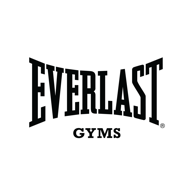 [Speaker Notes: Also running our site specic ads with regards to NJF.]
ANY QUESTIONS FOR US?
EMAIL

GENERAL MANAGER HALIFAX - CARL: CARL.WATSON@FRASERS.GROUP

FITNESS MANAGER HALIFAX - EMILY: EMILY.CHATTERTON@FRASERS.GROUP


LINKEDIN

CARL WATSON

EMILY CHATTERTON
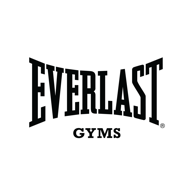 [Speaker Notes: Also running our site specic ads with regards to NJF.]